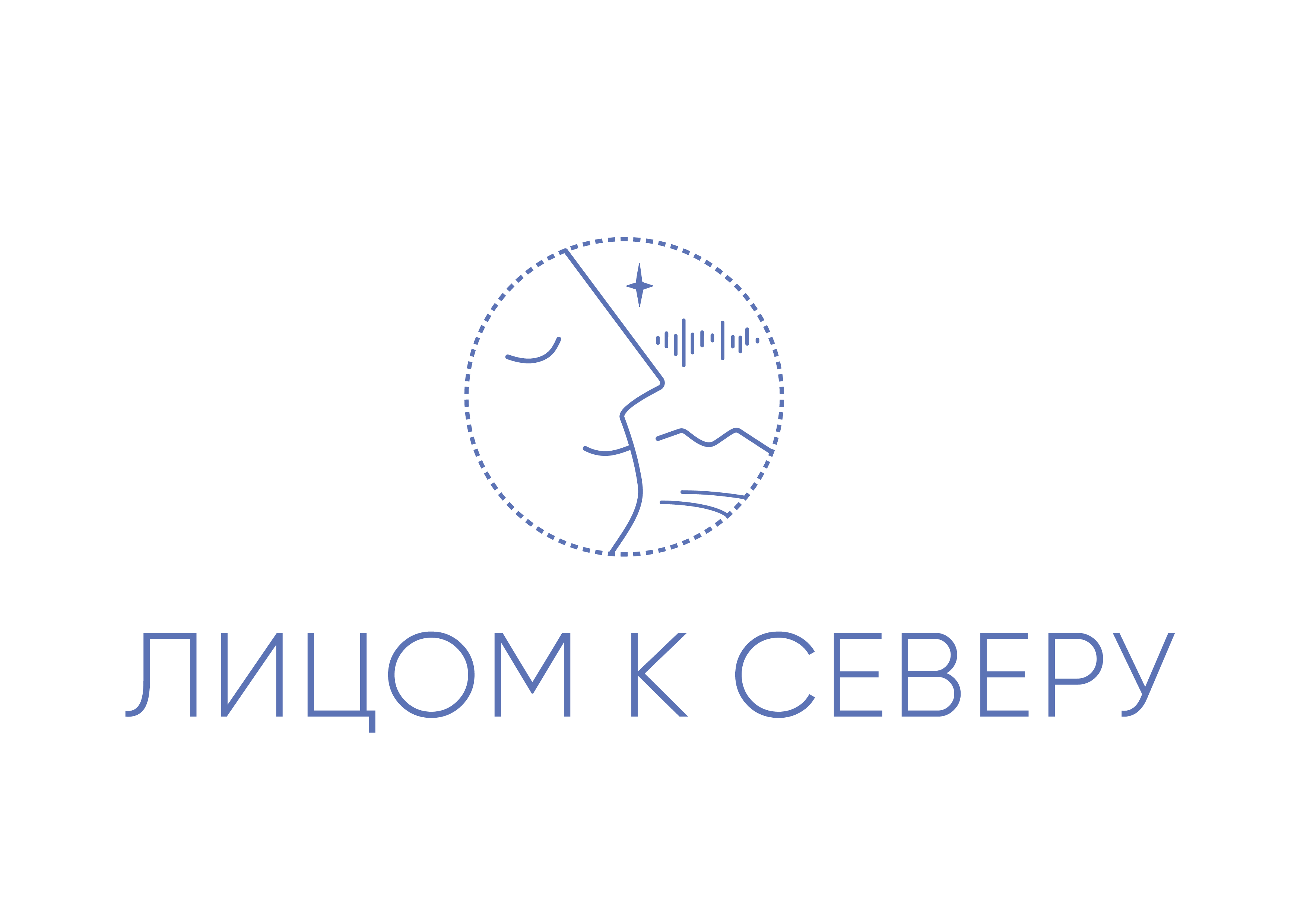 Название темы
Автор
Учреждение
Руководитель
[Speaker Notes: Заметки к слайду]
[Speaker Notes: Заметки к слайду]
[Speaker Notes: Заметки к слайду]
[Speaker Notes: Заметки к слайду]
[Speaker Notes: Заметки к слайду]
[Speaker Notes: Заметки к слайду]